Radiodiagnostika
Tomáš Jůza

Biofyzikální ústav LF MU
KRNM FN Brno
2022
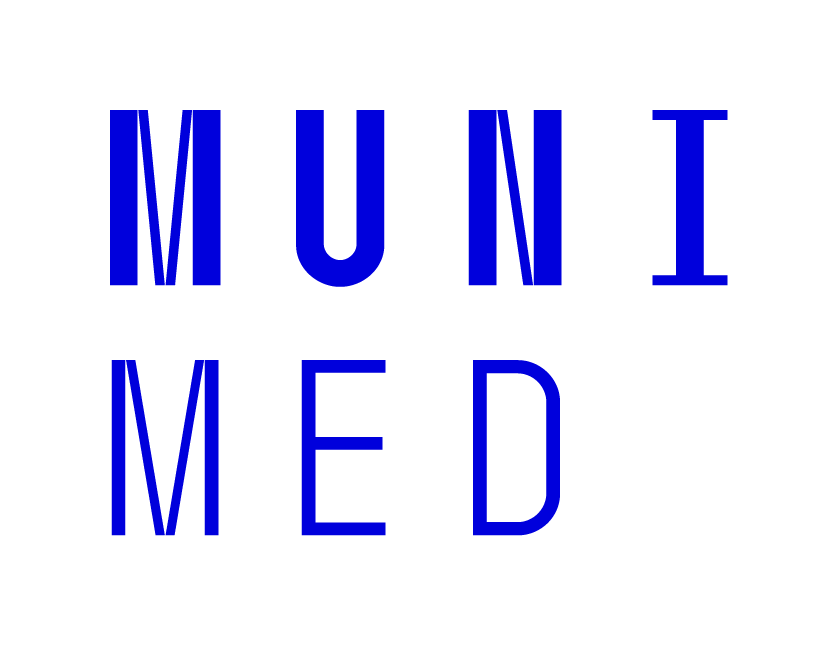 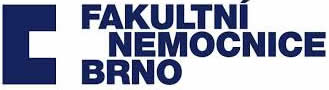 1
Rentgenové záření
Elektromagnetické záření o vlnové délce 10 nm–1 pm
Ionizující 
Fotony s energií 5–200 keV
Původ v elektronovém obalu
Dva druhy dle energii 
Měkké (λ= 10−8−10−10m) 
Tvrdé (λ= 10−10−10−12m)
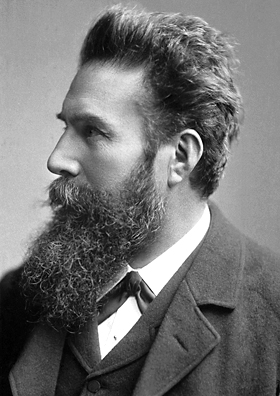 1895 Wilhelm Conrad Röntgen
2
Rentgenka
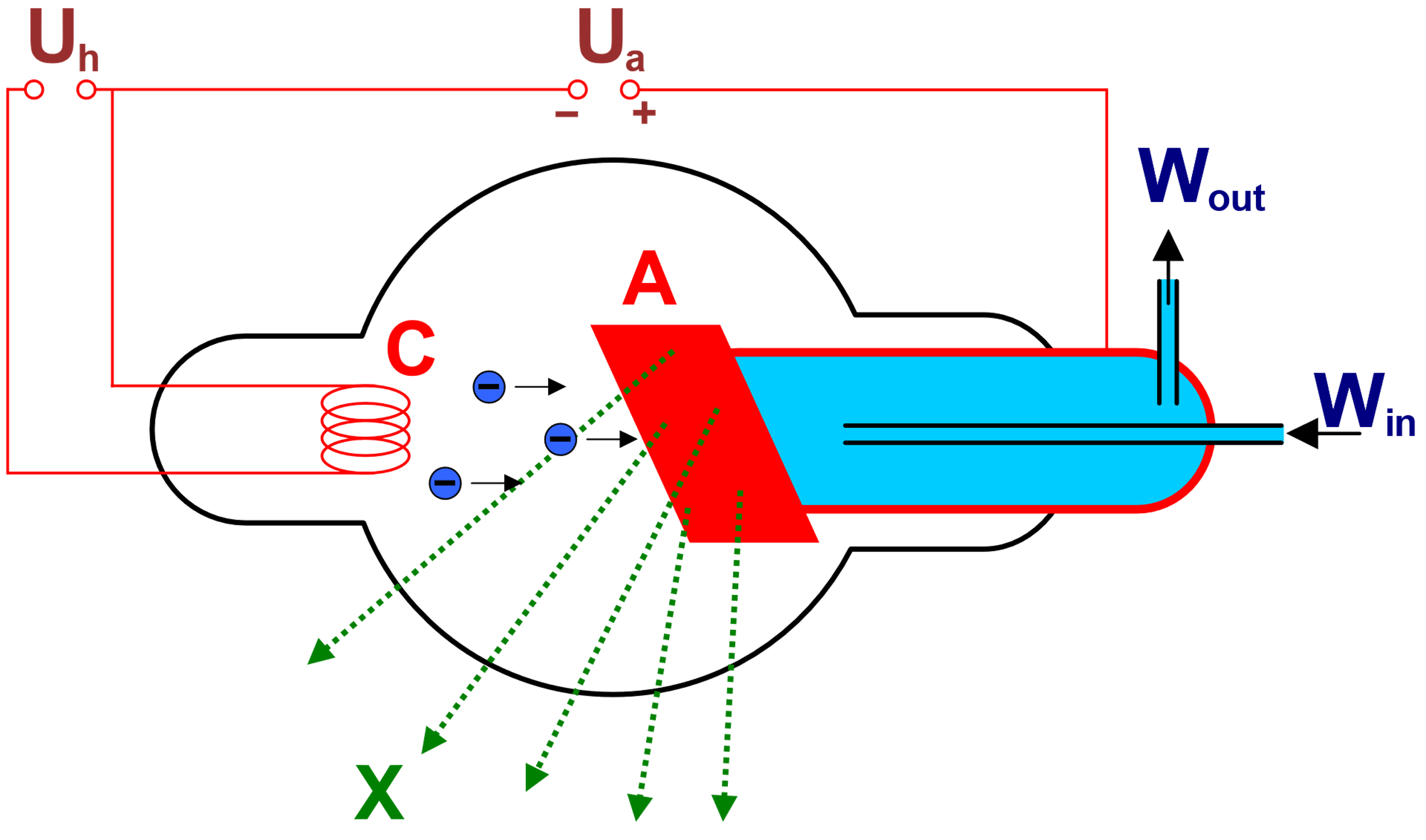 Vakuová trubice
2 elektrody pod vysokým napětím (20-180kV)
Urychlené elektrony z katody
Anoda: wolfram, molybden, měď… 
Chlazení
Přeměna energie na teplo (99%) a X-ray (1%)
Charakteristické a brzdné záření
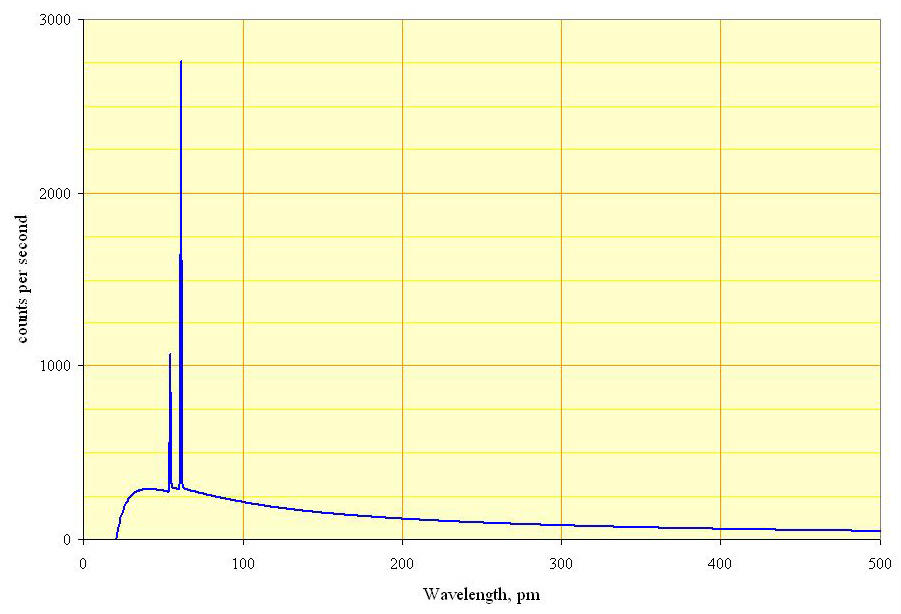 3
Rentgenka 2
Energie záření dána energií elektronu – energie dána napětím mezi anodou a katodou (Ep=U*e)
Maximální možná energie fotonu RTG záření je dána touto energii elektronu (E = h*f = U*e)
Intenzita záření (počet fotonů) dána proudem (počtem elektronů)
Vzniklé záření může být dále kolimováno (tvorba rovnoběžného svazku) a částečně filtrováno (fotony o nízké energii nepřispívající k tvorbě obrazu) - clony
4
Detekce rentgenového záření
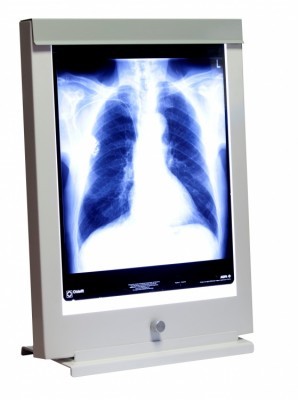 Fotografický film
Fluorescenční stínítko
Digitální záznam 
Nepřímá digitalizace – fluorescence 
Přímá digitalizace – polovodiče


Osobní dozimetrie
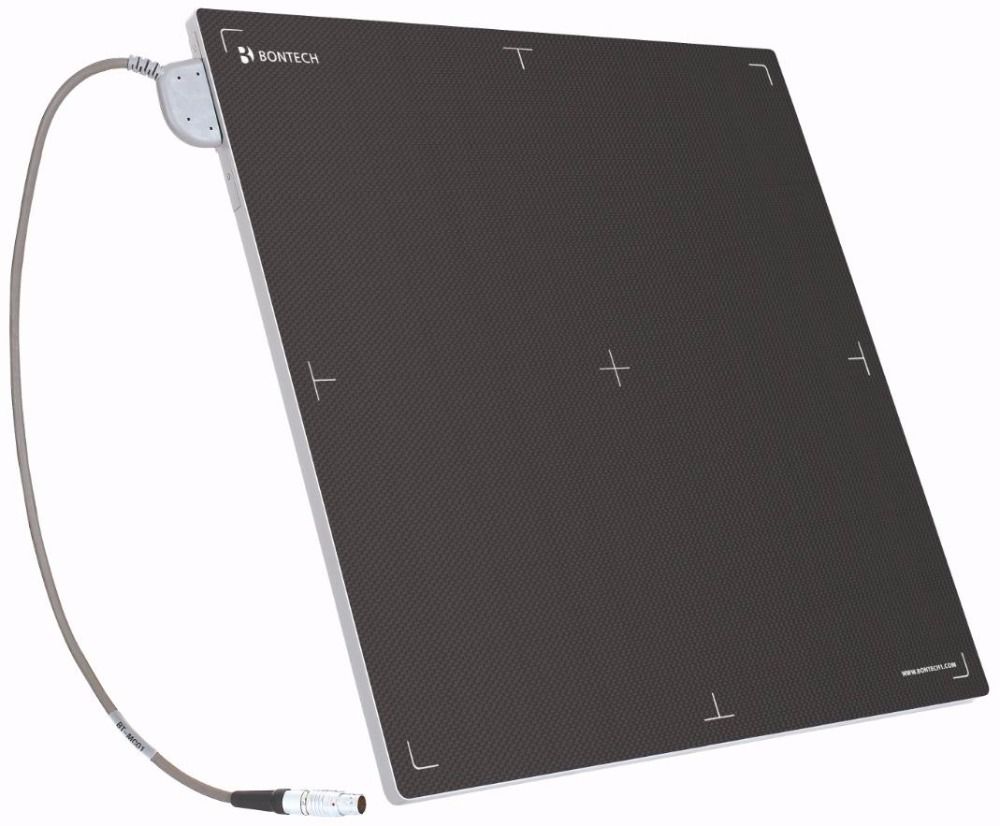 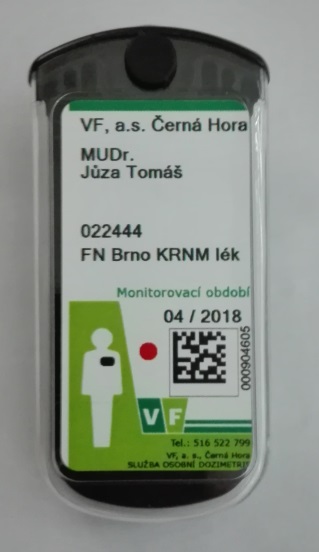 https://www.lekarske-pristroje.sk/p/572/negatoskop-led-ngp-11-slim-1-panelovy-nastenny
https://aumet.me/g-medcos/dr-x-ray-flat-panel-detector/p/1580
5
Princip vzniku rentgenového obrazu
Záření pohlcováno materiály
Vyšší protonové číslo – vyšší absorpce
Vzduch-voda-kost-kov….
Kontrastní látky
Pozitivní – jodové, baryové
Negativní – vzduch…
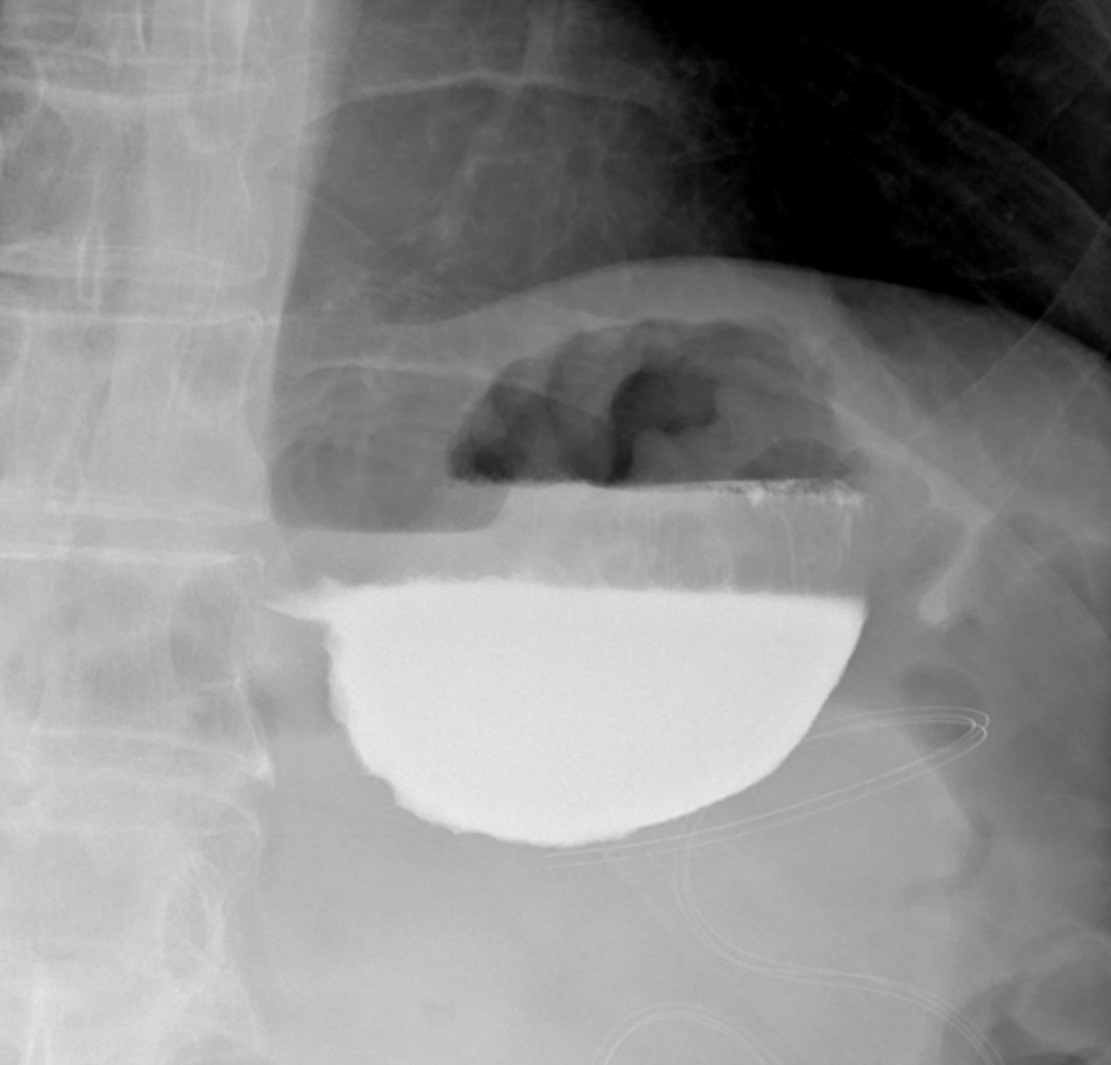 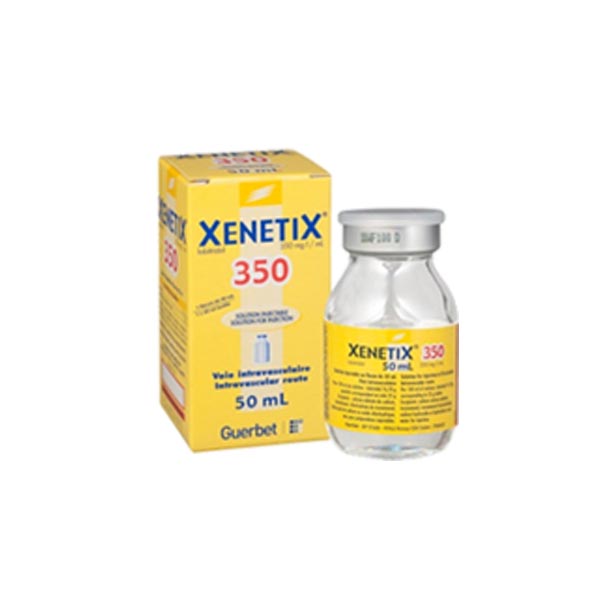 http://www.fernandomedical.com/index.php/product/xenetic-300-ml/
6
„Planární radiografie“
Sumační snímky
Skiagrafie
Skiaskopie
Angiografie (DSA)

(speciální podvarianty: zubní RTG, OPG, mamografie)
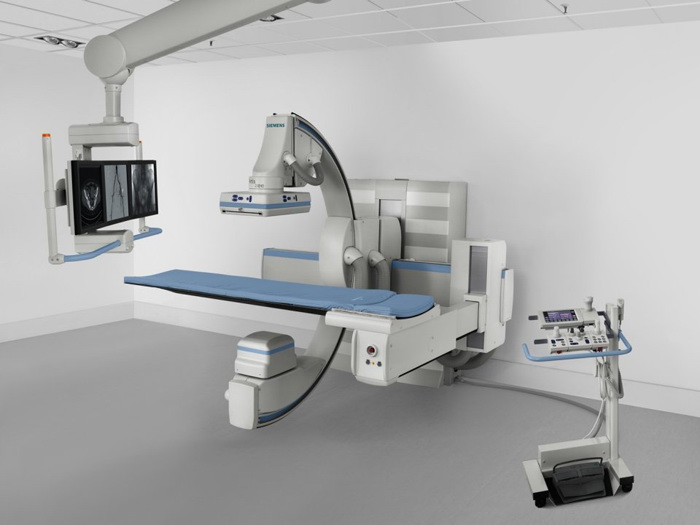 http://www.fanavari.com/en/Product/item/Companies/Siemens%20Medical%20Imaging/Angiography/88/Artis%20Zee%20Multipurpose
7
Metody vyšetření
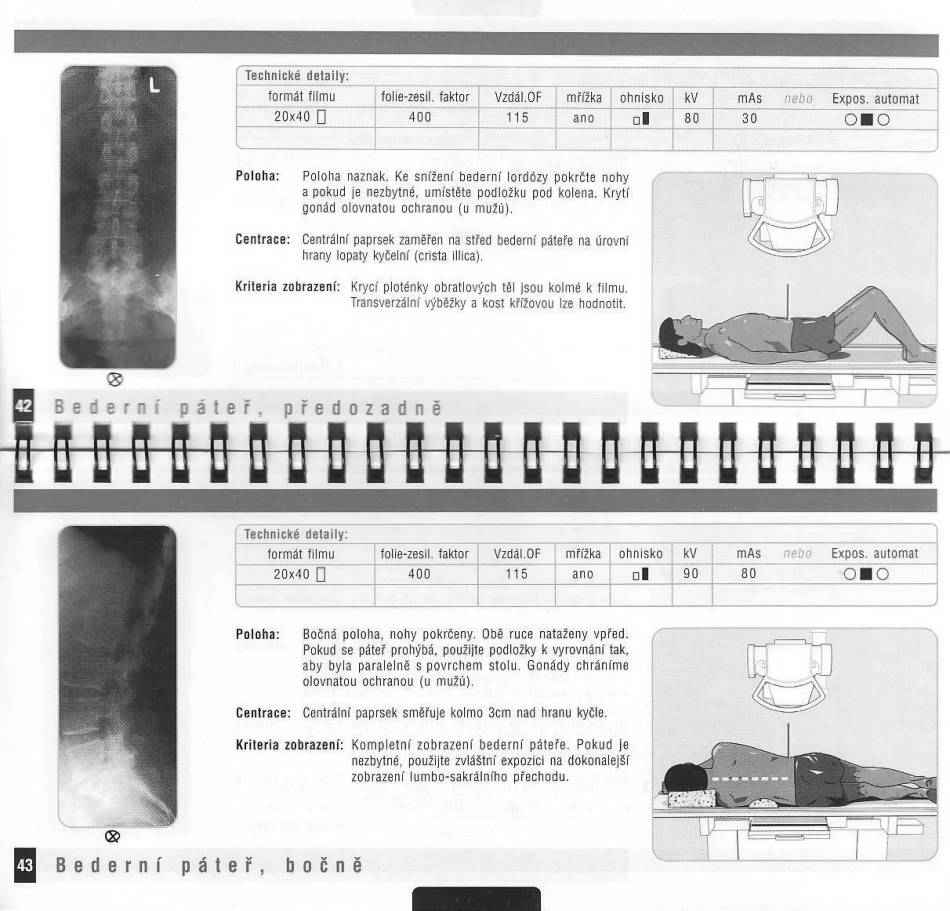 Vyšetřovna
Radiologický asistent (laborant)
Standardizované projekce
(2 na sebe kolmé projekce)
Označení snímků
Popisovna
Lékař
Žádanka -> popis
Příručka základních skiagrafických projekcí – RAIV (http://www.rtg.kvalitne.cz)
8
Snímek hrudníku
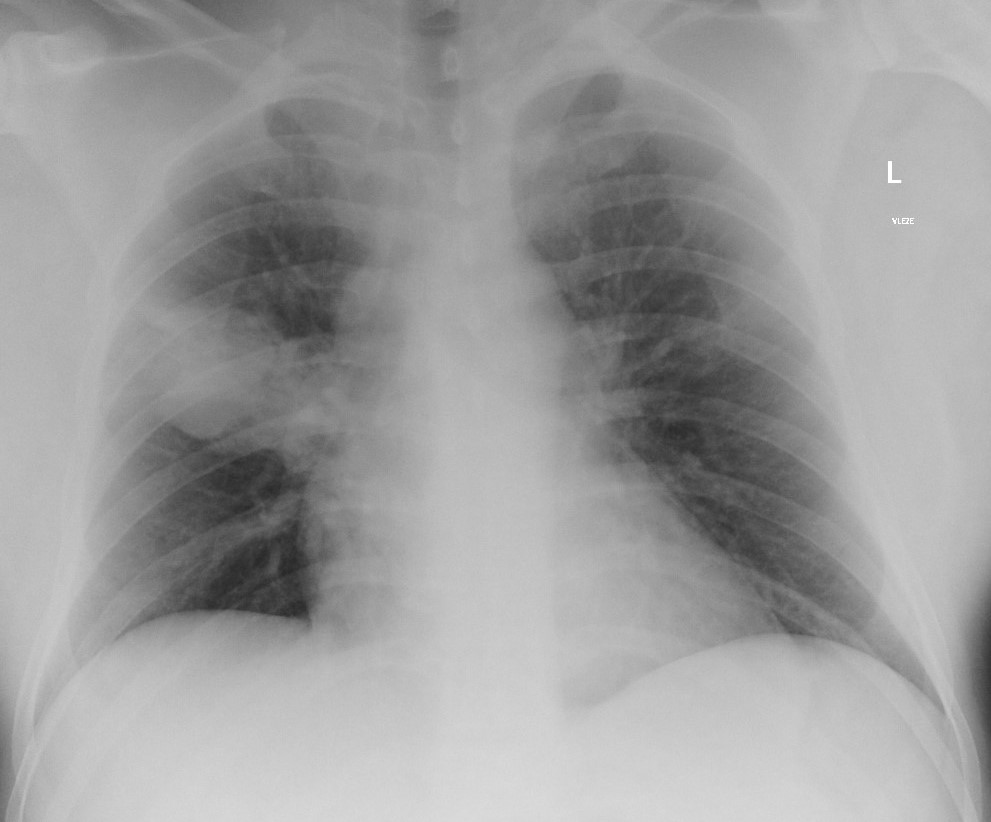 9
Snímek hrudníku 2
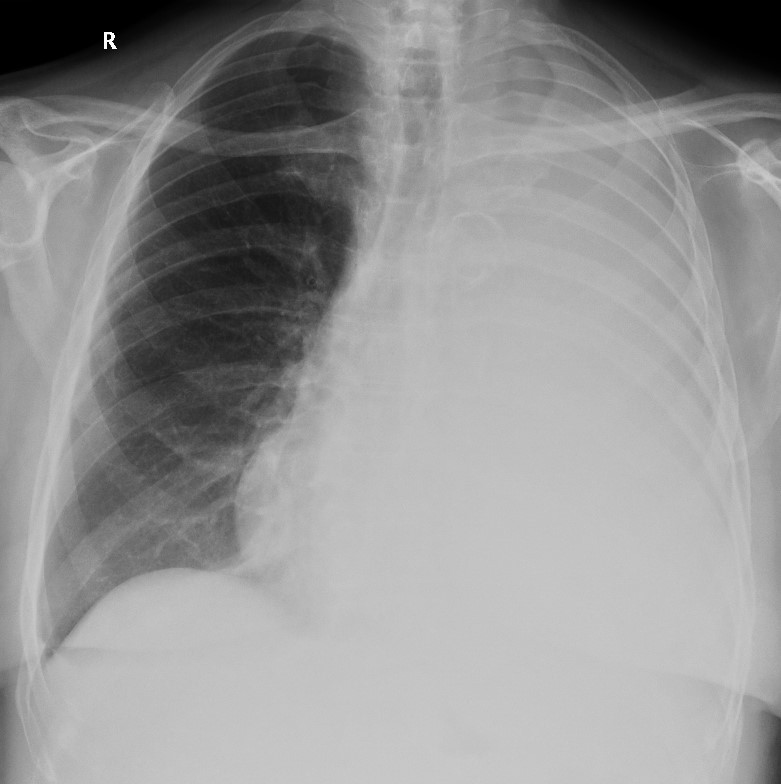 10
Snímek skeletu
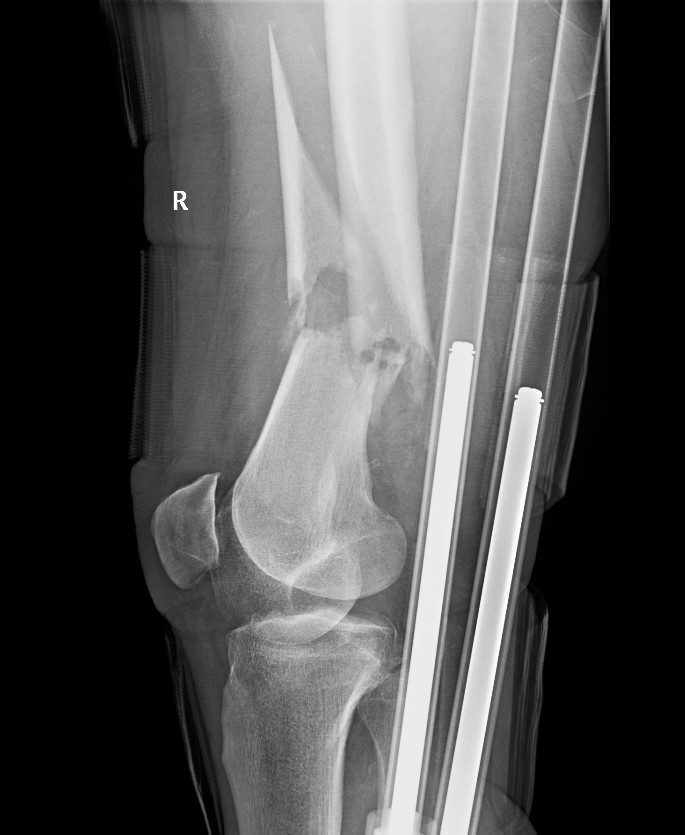 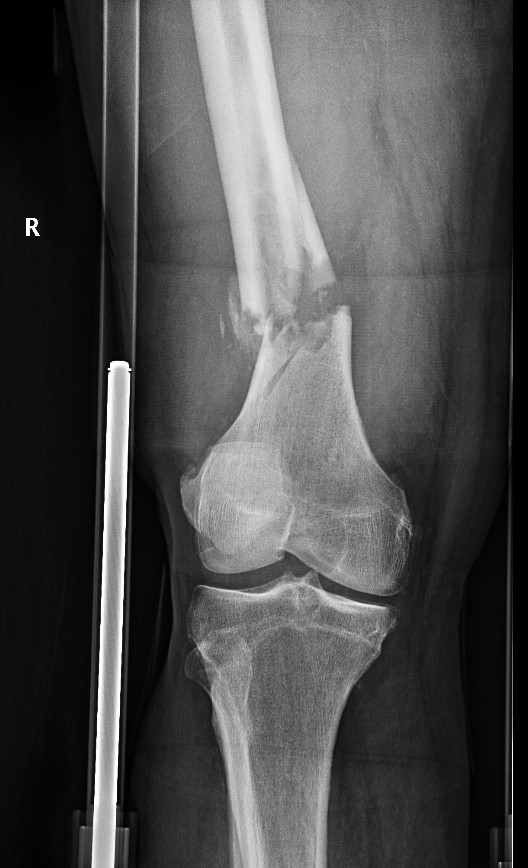 11
Snímek skeletu 2
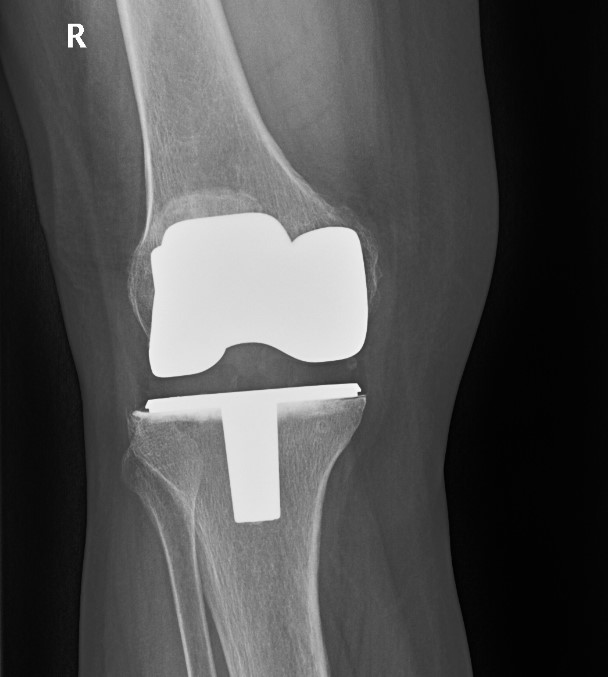 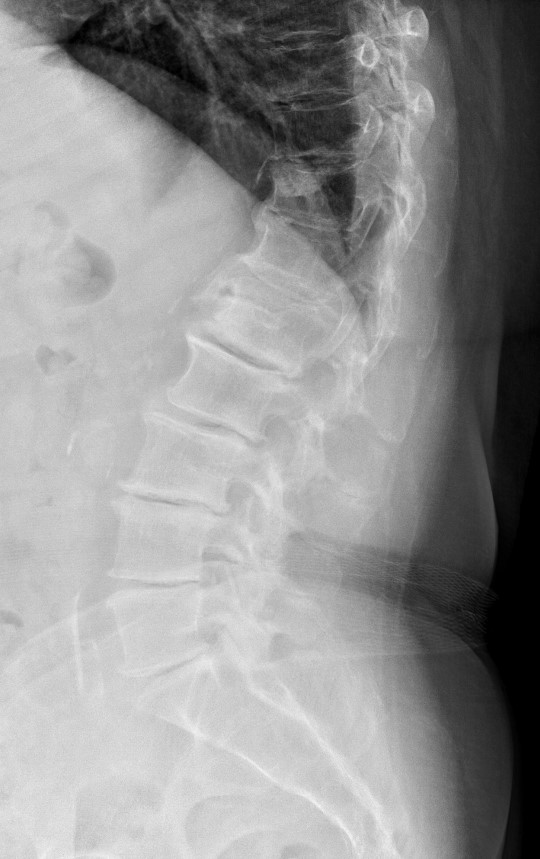 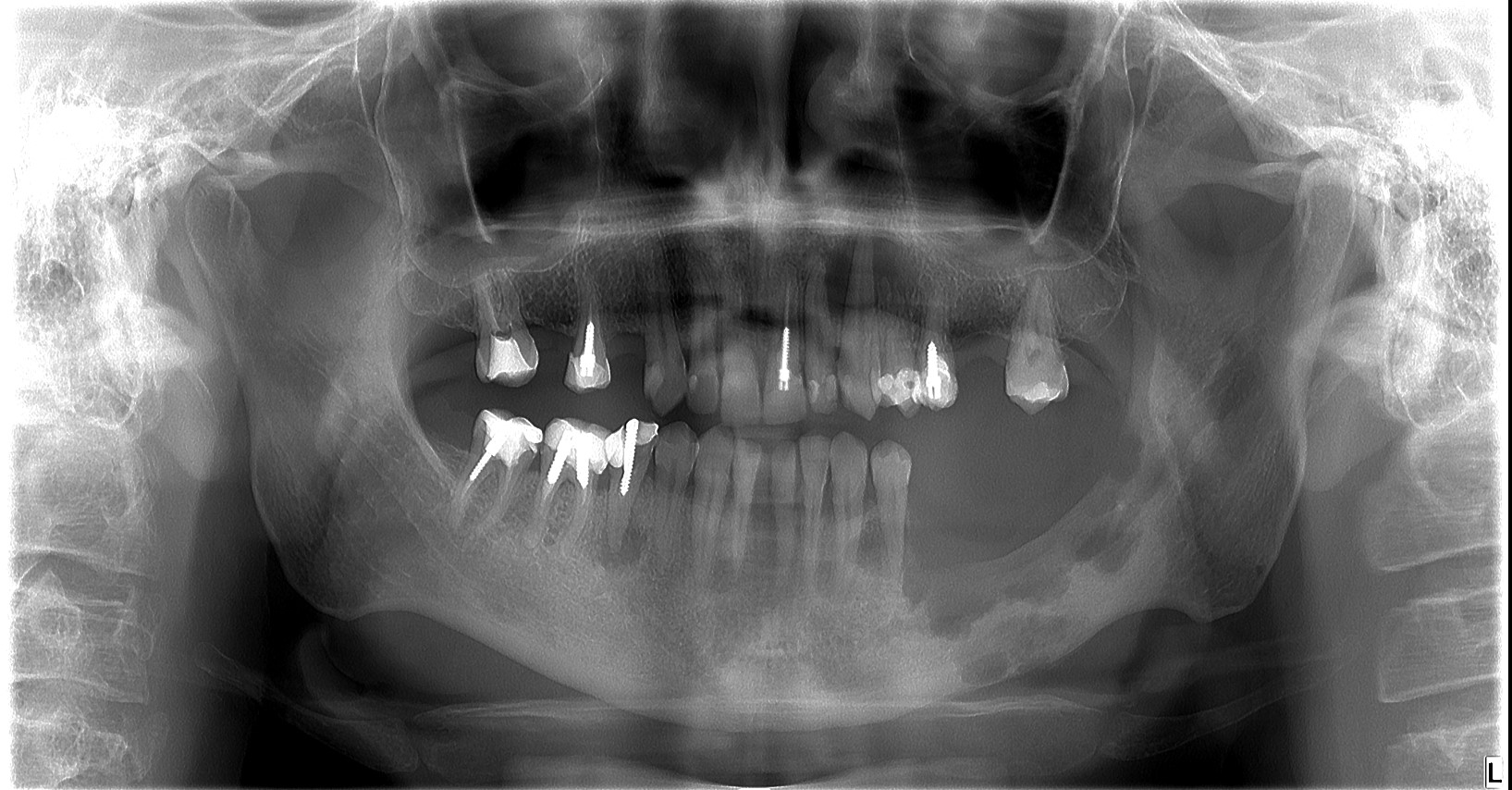 12
DSA                                                        Skiaskopie
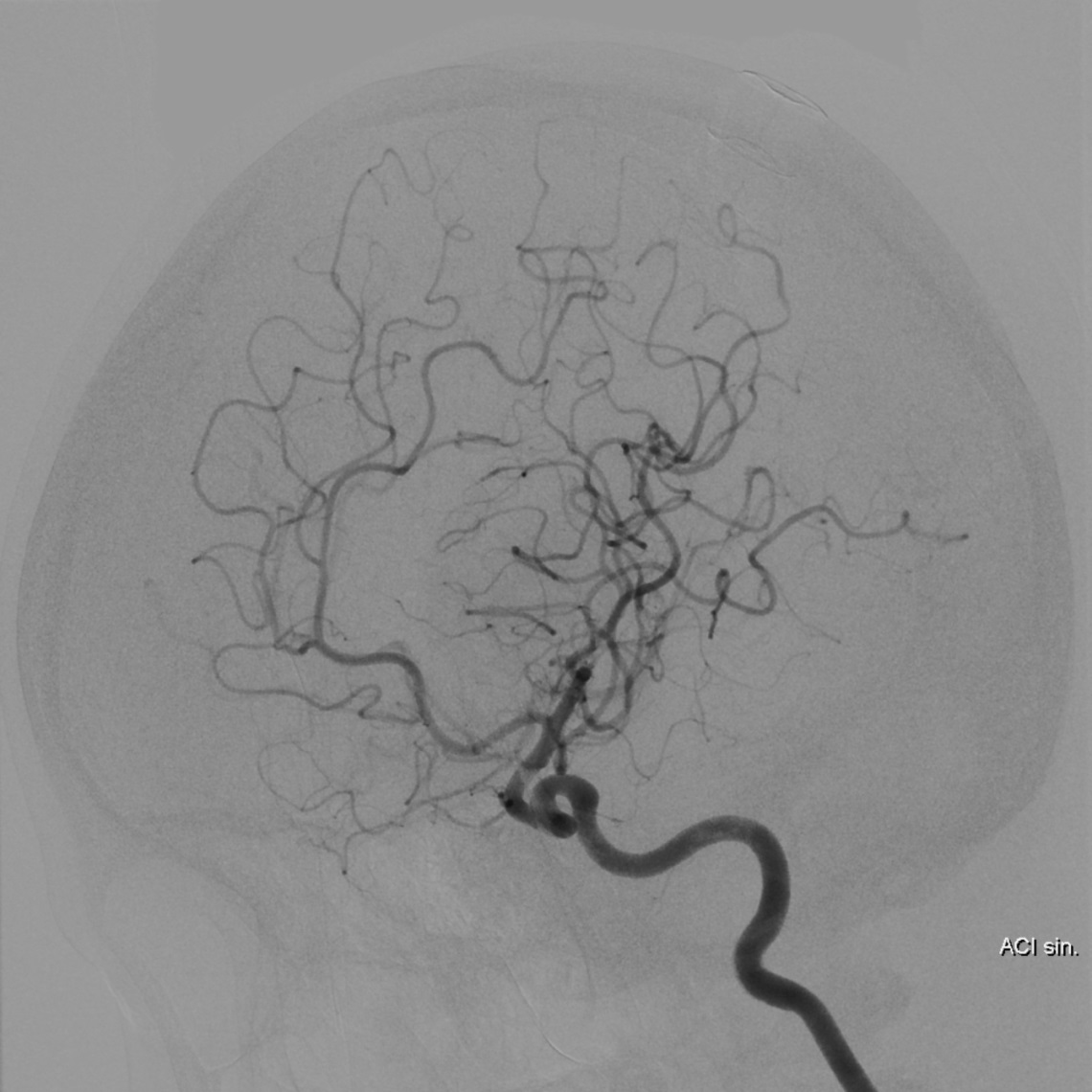 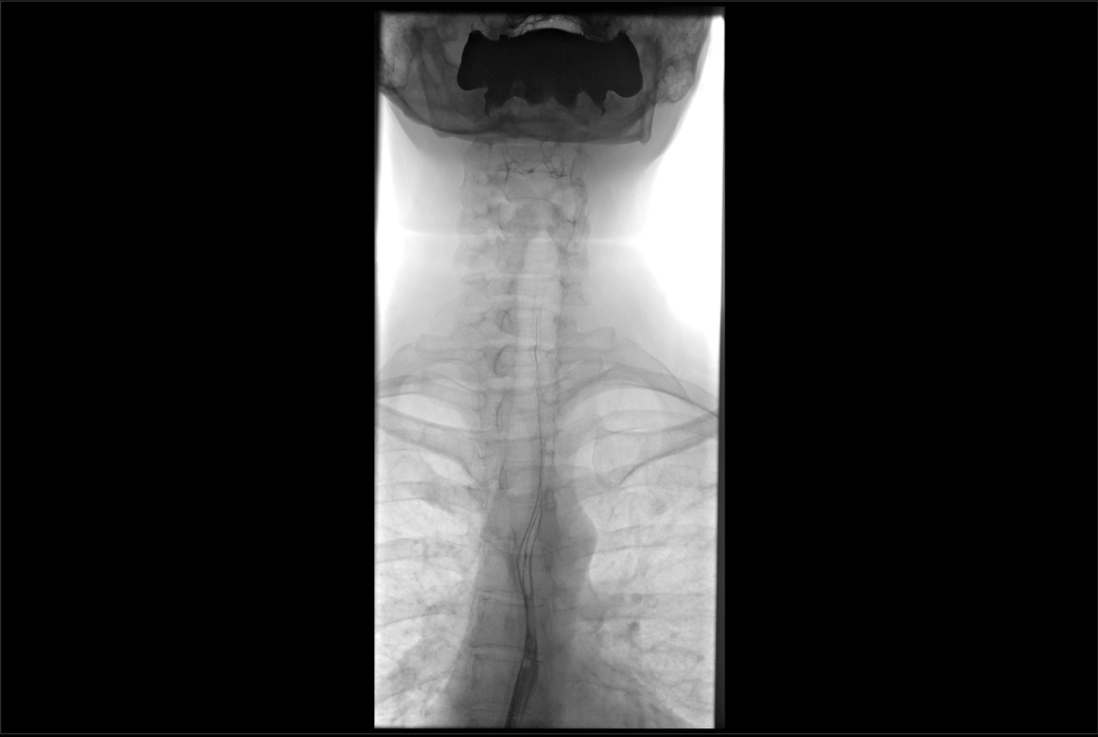 13
Výpočetní tomografie - CT
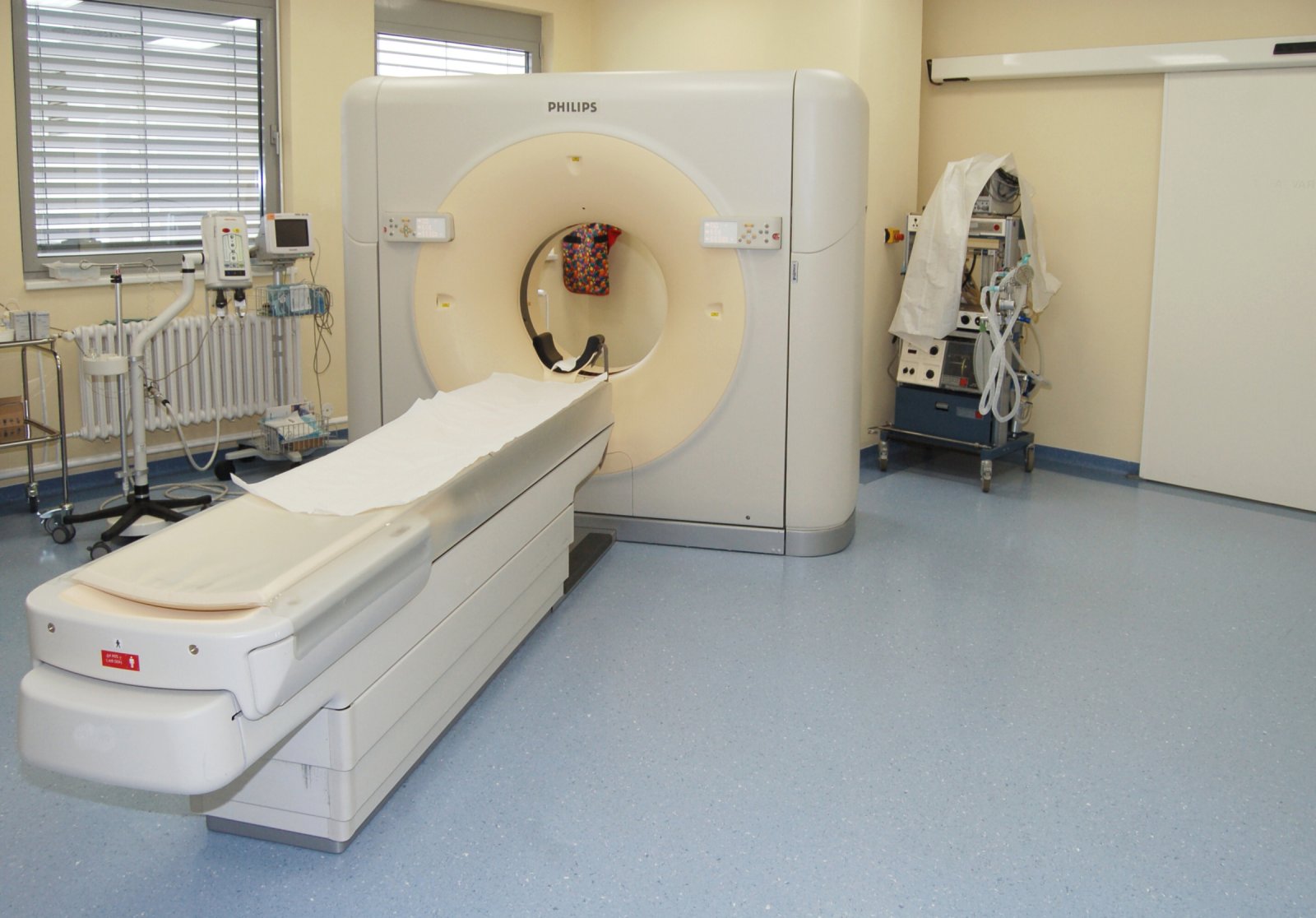 CT ve FN Brno
14
CT – princip
Měření absorpce RTG záření tkáněmi lidského těla v mnoha projekcích s následnou počítačovou rekonstrukcí obrazu
Rentgenka a detektor synchronně rotují okolo 
   vyšetřovaného objektu
Fáze: skenovací, rekonstrukční a konverzní
Řezy vyšetřovanou oblastí
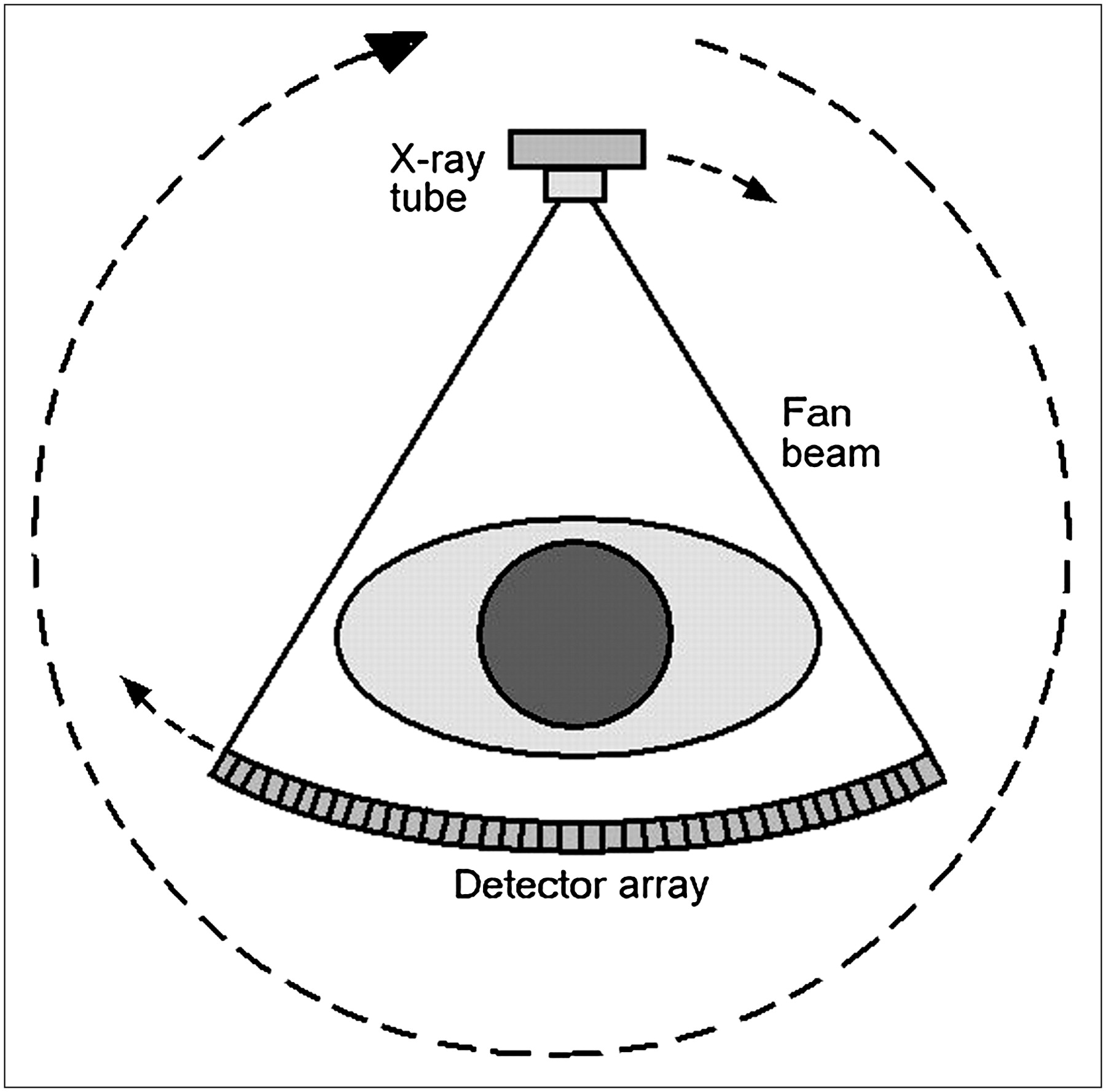 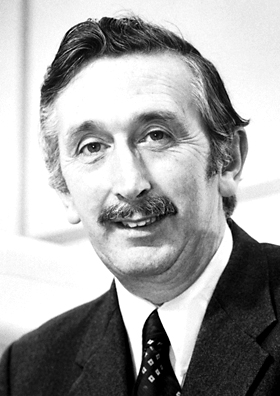 1972 Sir Godfrey Newbold Hounsfield
https://www.nobelprize.org/nobel_prizes/medicine/laureates/1979/hounsfield-facts.html
Goldman, L.W., 2007. Principles of CT and CT Technology. Journal of Nuclear Medicine Technology 35, 115–128. https://doi.org/10.2967/jnmt.107.042978
15
CT – princip 2
4 generace přístrojů
Spirální (helikální) CT
Multidetektorové CT
Hounsfieldovy jednotky (HU)
Voda = 0 HU
Vzduch = -1000 HU
Voxel
Odstíny šedé
CT okna
Kostní
Mozkové
Měkkotkáňové
Plicní
Kontrastní látky
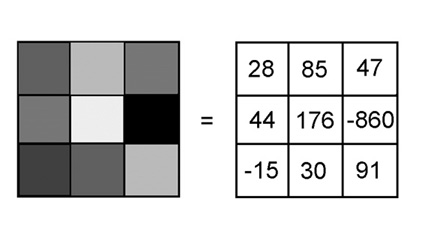 16
CT okna
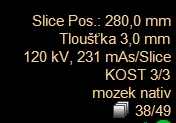 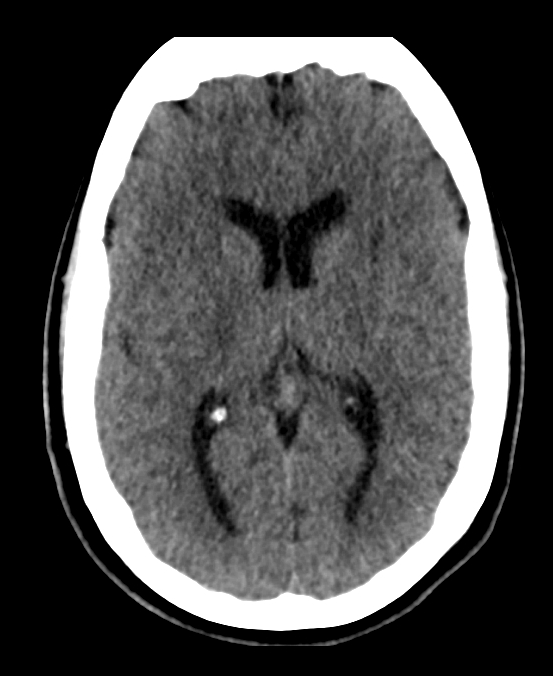 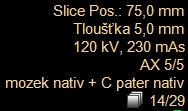 kostní
mozkové
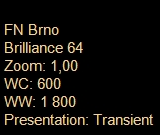 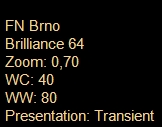 17
CT okna 2
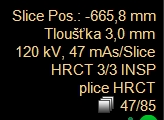 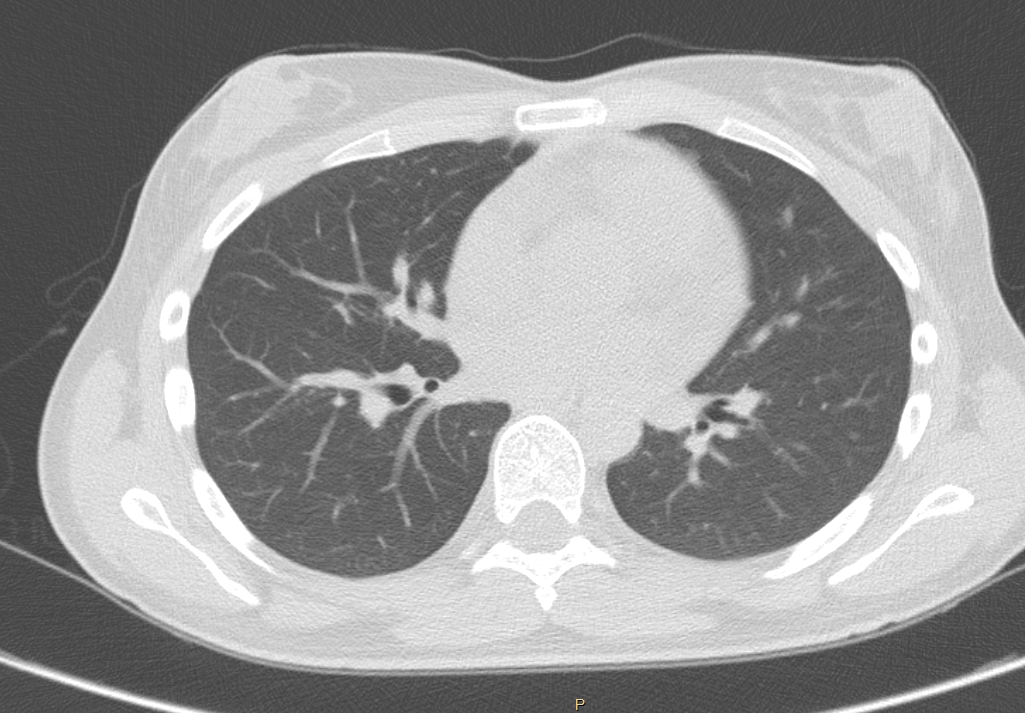 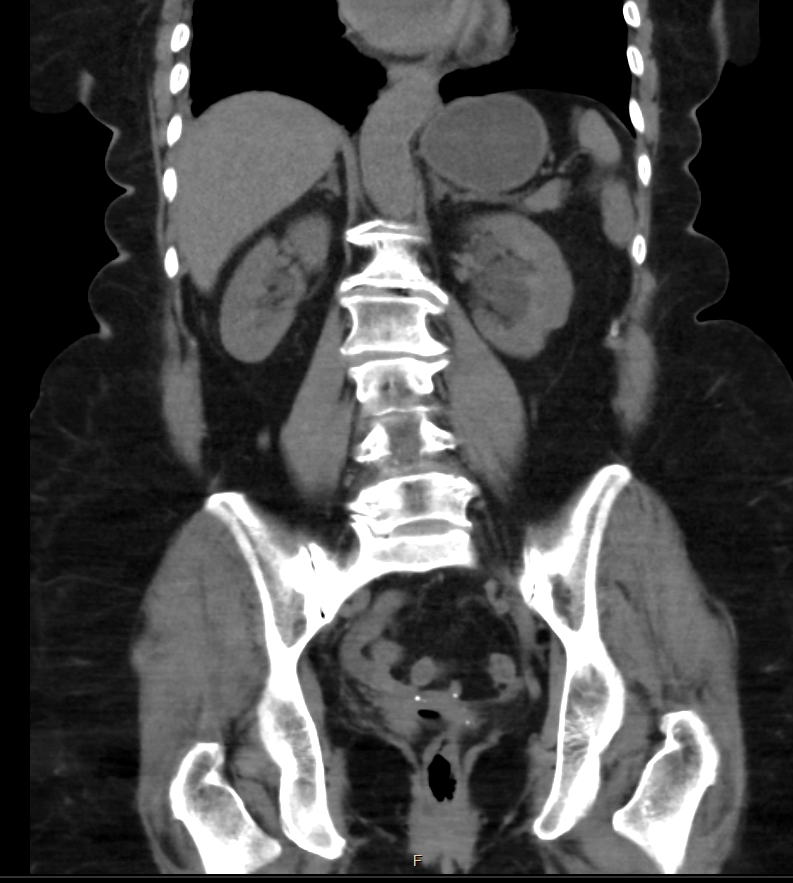 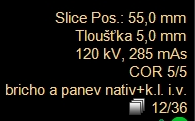 plicní
měkkotkáňové
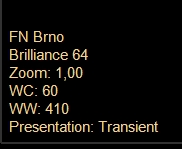 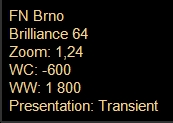 18
CT rekonstrukce
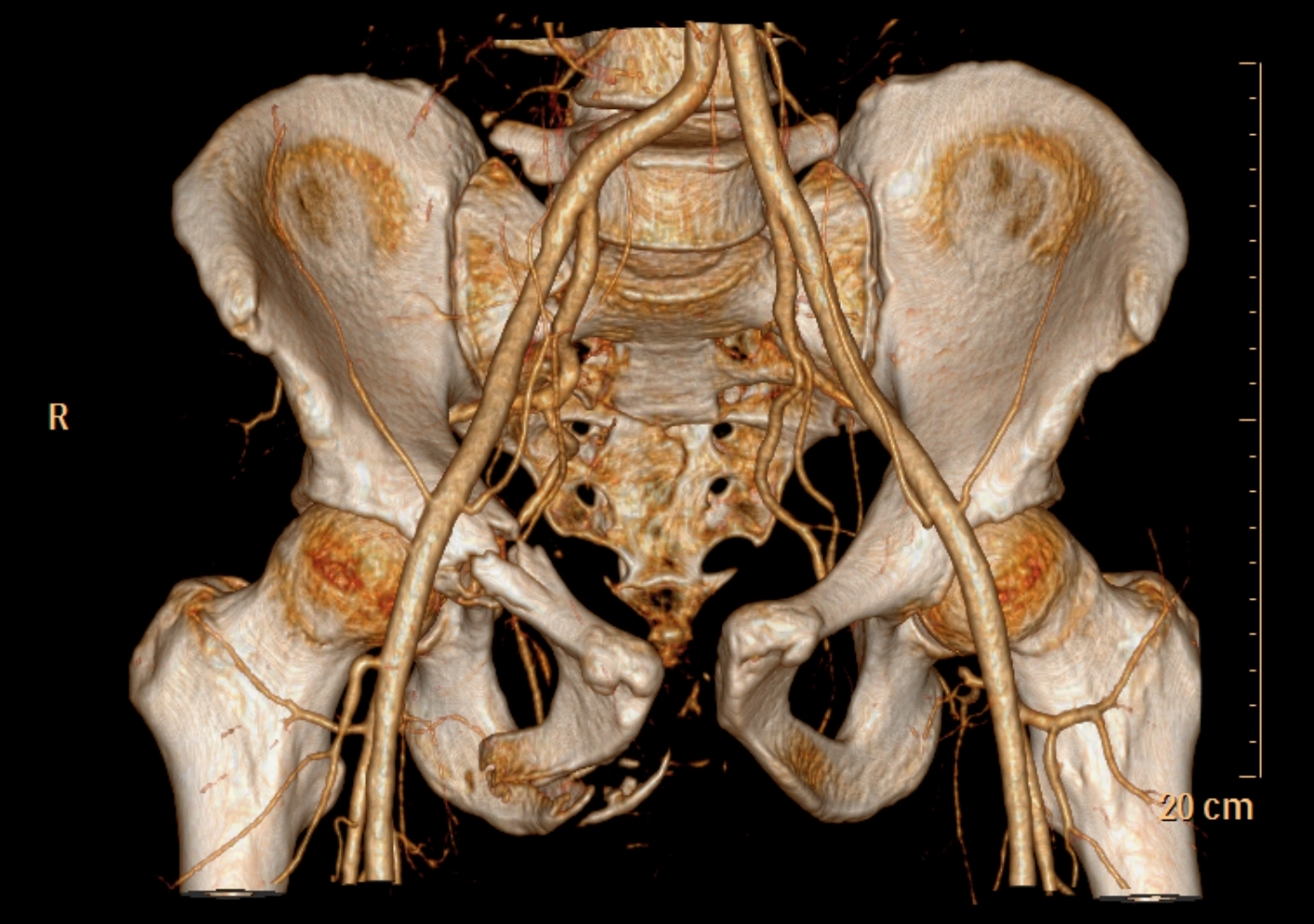 19
Spektrální CT
Dual energy CT
Dual source CT
Dual layer CT
Spektrální obraz
Koncentrace materiálu
Efektivní atomové číslo
Filtrování kontrastní látky
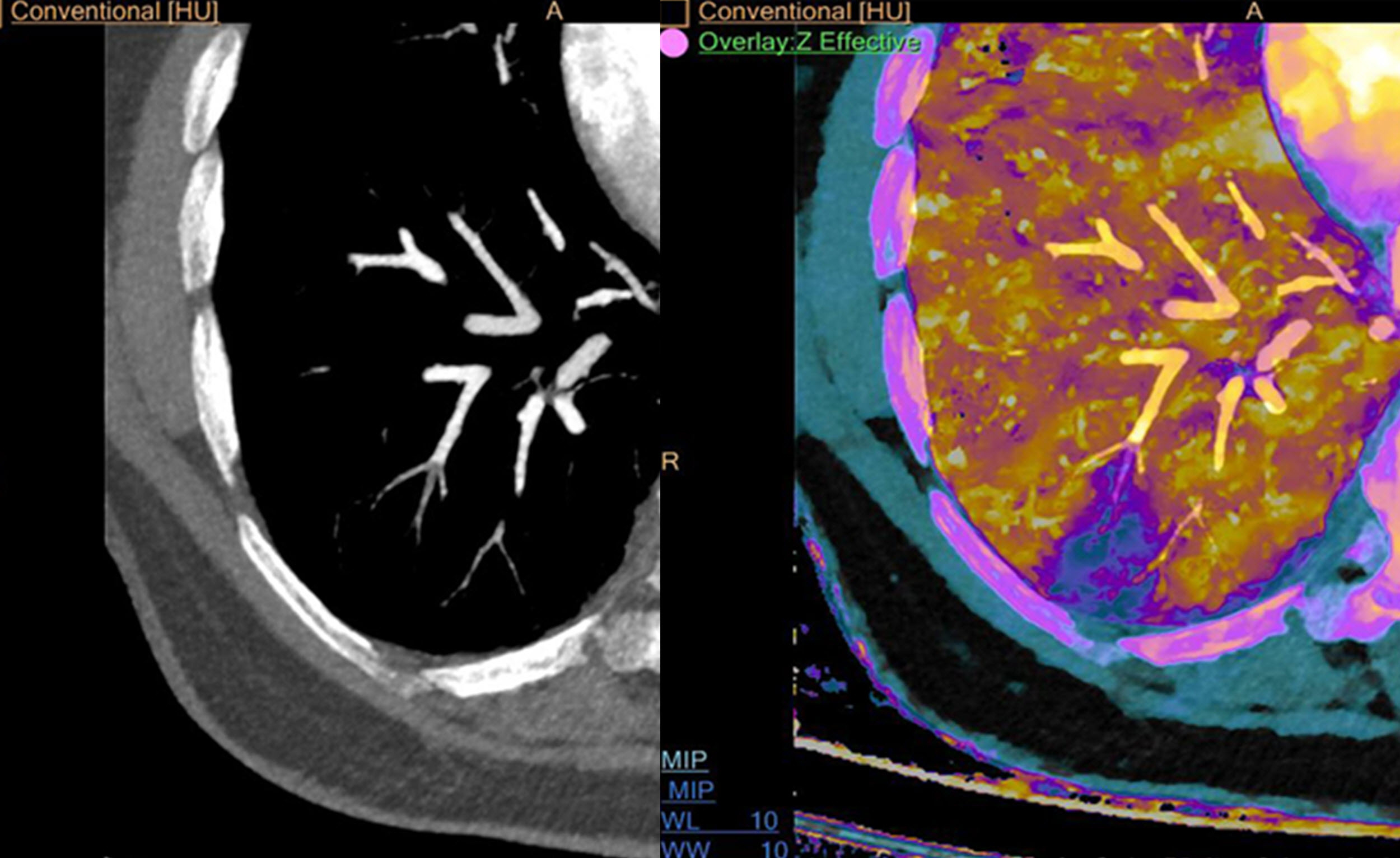 https://www.philips.be/healthcare/product/HCNOCTN284/iqon-spectral-ct
20
Rentgenová kostní denzitometrie
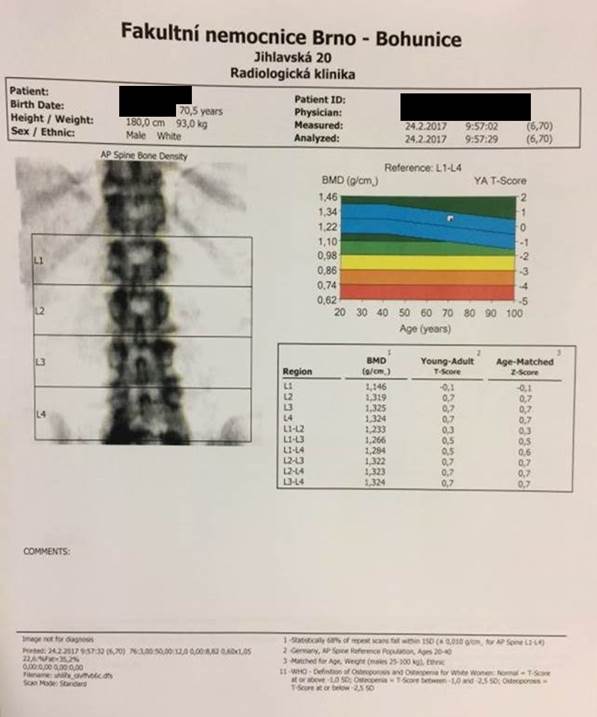 Určuje hustotu minerálů v kosti
Slabé RTG záření o dvou energiích
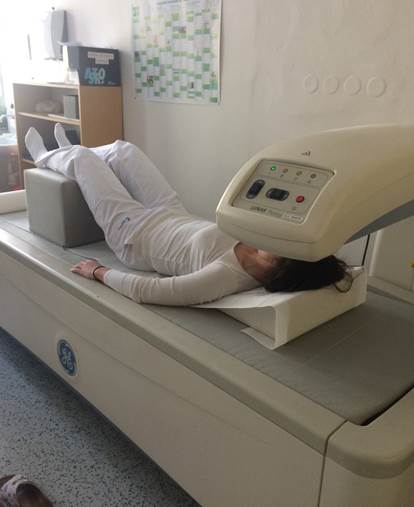 21
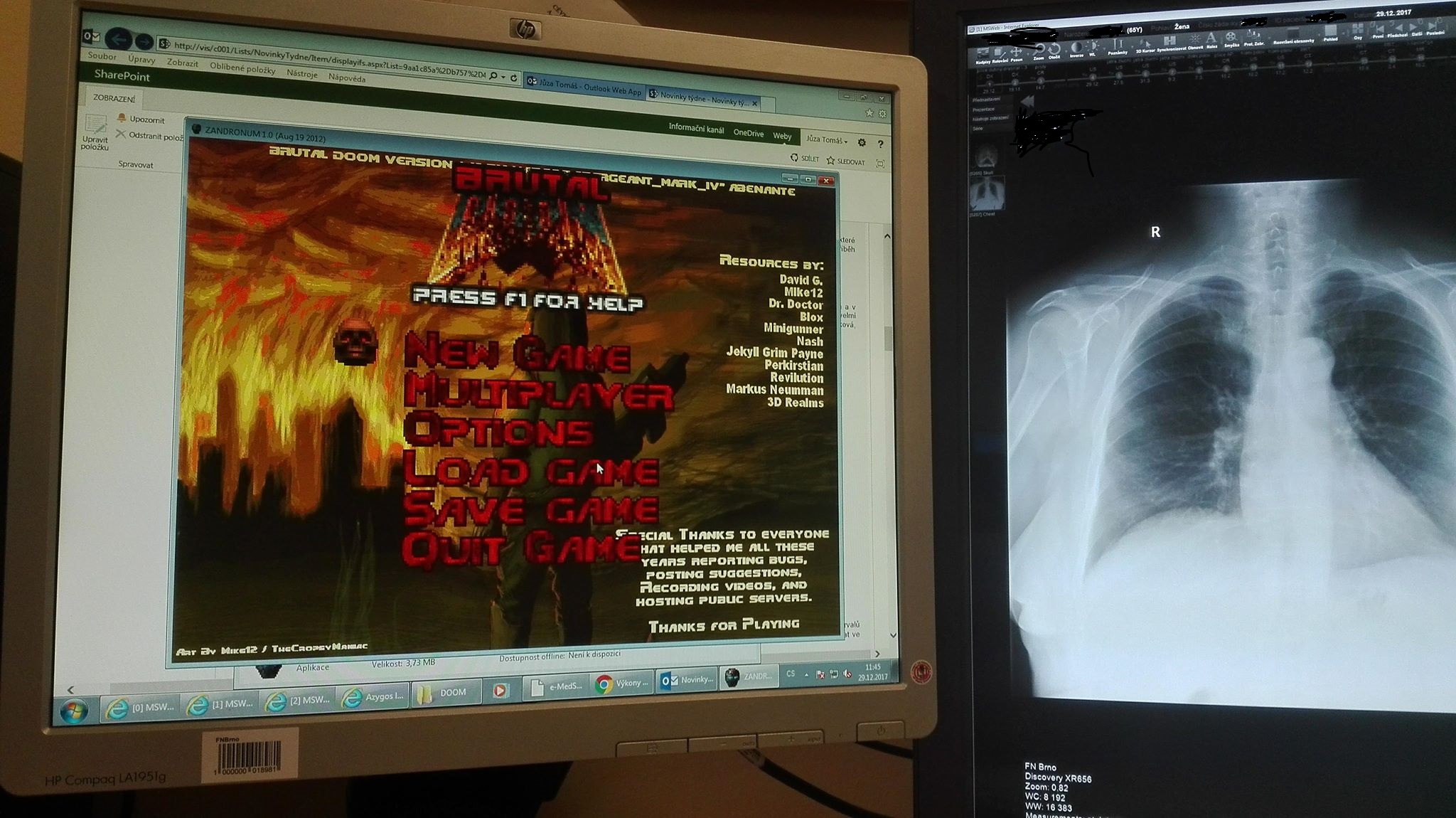 Děkuji za pozornost.
22